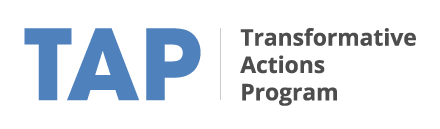 Plantilla para ”Pitching”
Nombre del evento 

Fecha
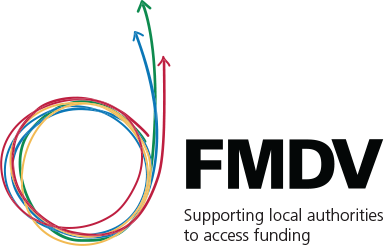 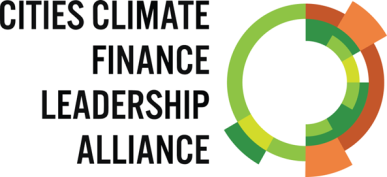 Nombre del Proyecto
Mapa/Ciudad/Foto(s) del sitio del Proyecto
Descripción general
Encargado de Proyecto:
Socios:
Enfoque:
Sector(es):
FOTO
Etapa actual
Estado actual del proyecto: 
(Por favor, defina la situación actual del proyecto en base a la categorización que se indica a continuación y mencione los estudios/documentos que ya se han elaborado) 
Identificación de proyecto (Alcance): Se dispone de un concepto de proyecto. Se ha esbozado el alcance del proyecto previsto y se han identificado los objetivos planteados, los riesgos inminentes y escenarios alternativos. 
Estudio de pre-factibilidad: Existe un estudio de pre-factibilidad y/o un cálculo de presupuesto, evaluación ambiental disponible.
Estudio de factibilidad: La ciudad ha investigado y determinado (o está en proceso de investigar) la viabilidad del proyecto. 
Pre-implementación: Todos los estudios técnicos y financieros necesarios, así como el plan de adquisición están listos o están muy cerca del diseño final. La ciudad ha desarrollado un plan de proyecto detallado y se han asegurado  las capacidades requeridas para la implementación).

Cronograma del proyecto: (por favor, defina la fecha tentativa de inicio y de fin del proyecto)
Justificación
Desafío: (¿Cuál es el problema que este proyecto específico está tratando de resolver?) 
Enfoque:
Resultados esperados: (cuantifique los beneficios climáticos, sociales y económicos)
Valores agregados (¿Cómo este proyecto es mejor que otras soluciones?):
Potencial/oportunidad para los inversionistas: (Provea detalles sobre las inversiones existentes -públicas o privadas-. De no existir, por favor provea detalles sobre el entorno propicio existente que permita que se produzcan esas inversiones, por ej. marcos jurídicos y/o institucionales)
Benchmark :(Proyectos de referencia, si los hay)
GRÁFICOS, FOTOS
Indicadores financieros
Costo total estimado del proyecto (en euros) : 
Monto del presupuesto ya obtenido (en euros):
Estimación de los ingresos anuales que se generarán/ahorros (euros):
Barreras financieras (si las hay): 
Tipo de apoyo que se requiere:
GRÁFICOS